JGZ-richtlijn Opsporen oogafwijkingen
Auteurs: Nicoline Schalij-Delfos, Hein Raat, Huib Simonsz, Caren Lanting, Frea Sloot, Aya Sami en Suzanne van den Toren

Publicatiedatum: juni 2019
‹#›
Waarom de richtlijn Opsporen oogafwijkingen?
Goede gezichtsscherpte is belangrijk voor algemene ontwikkeling. 
Een amblyoop (lui) oog kan leiden tot slechtziendheid.

Maar ook:
Tijdige detectie van oogafwijkingen, zoals ptosis (hangend ooglid), scheelzien, vlekken en schokkerig volgen met ogen.
‹#›
Presentatie-richtlijn opsporen oogafwijkingen
Wettelijke taak: Visusscreening 
Doel van de richtlijn: Screening op oogafwijkingen door systematisch onderzoek
(Vroeg)tijdig afwijkingen opsporen van afwijkingen
Gezondheidswinst: Slechtziendheid voorkomen 
Aanpassingen noodzakelijk:
Oude richtlijn: Opsporing visuele stoornissen (2010)
Behoeften / knelpunten vanuit veld
Nieuwe literatuur / inzichten
‹#›
Presentatie-richtlijn opsporen oogafwijkingen
Veranderingen werkwijze (t.o.v. voorgaande richtlijn Visus (2010)
De Amsterdamse Plaatjes Kaart (APK): vervangen door de LEA
De Landolt-C Kaart:  vervangen door de E-Haken Kaart
De lichtkasten: niet meer gebruikt
Aangepast advies contactmomenten
‹#›
Presentatie-richtlijn opsporen oogafwijkingen
Thema’s richtlijn
Ontwikkeling van het oog en de visuele functies
Opsporing van oogafwijkingen bij kinderen in de leeftijdsperiode van 0-36 maanden
Opsporing van oogafwijkingen bij kinderen vanaf de leeftijd van 36 maanden
Randvoorwaarden voor het uitvoeren van de vroege opsporing van oogafwijkingen
Bijlagen met beschrijving van de uitvoering van het oogonderzoek en de visusmetingen
‹#›
Presentatie-richtlijn opsporen oogafwijkingen
Ontwikkeling van het zien
‹#›
Presentatie-richtlijn opsporen oogafwijkingen
Signalering (1/2)
Voorstel contactmomenten voor onderzoek
1 maand
2 maanden
3 maanden
6-9 maanden
14-24 maanden
36 maanden
42-48 maanden
54-66 maanden
‹#›
Presentatie-richtlijn opsporen oogafwijkingen
Signalering (2/2)
‹#›
Presentatie-richtlijn opsporen oogafwijkingen
Ondersteuning en begeleiding
JGZ-organisaties informeren ouders over onderzoeken van het oog. Dit zorgt voor:
Grotere opkomst van ouders met kind op geadviseerde leeftijd
Grotere kans op geslaagde visusmeting (bijv. door het oefenen met de kaarten)
‹#›
Presentatie-richtlijn opsporen oogafwijkingen
Verwijzen
Verwijs termijnen staan benoemd per:
aandoening of afwijking
afwijkende uitkomst oogonderzoek
Tip: samenvattingskaart tabel 4

Aangepaste verwijscriteria bij de visusmetingen:
42-48 maanden: drempel van 0,63
54-66 maanden: drempel van 0,80
‹#›
Presentatie-richtlijn opsporen oogafwijkingen
Nazorg
De richtlijn benadrukt het belang van goede informatie-uitwisseling tussen zorgprofessionals. 
Afspraken per regio over verwijzingen en gegevensuitwisseling
JGZ blijft op de hoogte van een verwijzing
‹#›
Presentatie-richtlijn opsporen oogafwijkingen
Registratie
Registratie oogonderzoek bij elk relevant contactmoment
Aangepast BDS-protocol beschikbaar
‹#›
Presentatie-richtlijn opsporen oogafwijkingen
Randvoorwaarden
Scholing
JGZ-instellingen beschikken over visus-instructeur
Deze instructeur traint volgens het train-de-trainer model
Landelijk genormeerde toets
3 terugkomdagen in 5 jaar tijd
Training elke 5 jaar herhalen
Omgeving
Normaal verlichte spreekkamers (geen lichtkasten)
Gebruik van goede materialen en kaarten
‹#›
Presentatie-richtlijn opsporen oogafwijkingen
Vragen en discussiepunten
‹#›
Presentatie-richtlijn opsporen oogafwijkingen
Contact over deze richtlijn: contact@ncj.nl
Bekijk de JGZ-richtlijn Opsporen oogafwijkingen via www.jgzrichtlijn.nl en in de JGZ-richtlijnen app. Meer informatie, handige links en implementatie tools beschikbaar op de startpagina van de richtlin.
‹#›
Presentatie-richtlijn opsporen oogafwijkingen
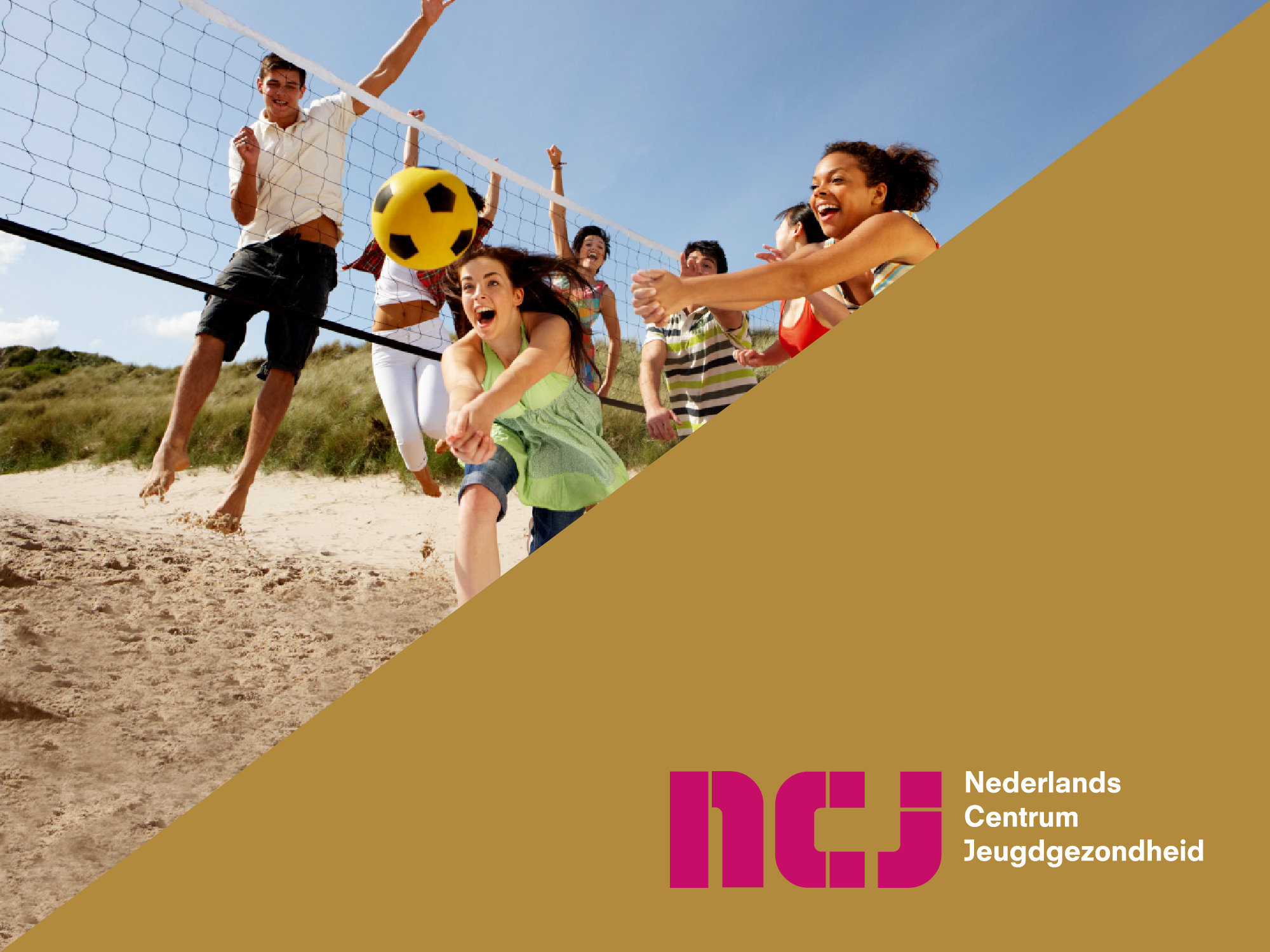 ‹#›
Presentatie-richtlijn opsporen oogafwijkingen
*